Transformation chimique, réaction chimique…
Plongeons une lame de zinc dans une solution aqueuse de sulfate de cuivre (exemple n°1)
Les espèces chimiques mises en présences (apportées) sont :
Zn(s)
Cu2+(aq)
(bleu)
Formules utilisant les symboles d’éléments chimiques et désignant le caractère chargé (ou non) de l’espèce.
SO42-(aq)
H2O(l)
Que constatons-nous après quelques minutes ?
- Décoloration de la solution
- Dépôt de cuivre solide sur la lame
- Et une analyse plus poussée permettrait de constater la présence d’ions Zn2+ dans la solution
Interprétation de la transformation chimique observée :
Proposons une réaction chimique
Nous élaborons donc un modèle qui permet une description adaptée et rigoureuse du phénomène constaté.
Les ions cuivre se sont transformés en atomes de cuivre :
Cu2+(aq)             →    Cu(s)
+ 2 e-
Les atomes de zinc se sont transformés en ions zinc :
(toutes ces propositions sont justifiées d’après ce qui a été observé)
Zn(s)   →     Zn2+(aq)
+ 2 e-
Bilan : un transfert d’électron
Un réaction d’oxydo-réduction
Définitions
 (Prendre le cours avec soin)
…
Remarque : pas d’électrons libres en solution aqueuse…
Et si on oxyde Zn avec Ag+ ?
Conséquence de la remarque :
               (discussion sur un exemple)
Transformation chimique, réaction chimique, exemple n°2 :
L’attaque acide du zinc :
Les quantités (de matière) de certaines espèces chimiques évoluent : 
la quantité de gaz augmente (il s’agit de dihydrogène H2) la quantité de zinc solide diminue.
Un morceau de zinc est placé dans de l’acide chlorhydrique (expérience). Une transformation (chimique) a manifestement lieu : apparition de bulles de gaz + « disparition » des grains de Zn solide…
A nouveau, nous modélisons la transformation observée en proposant une réaction chimique, c’est-à-dire en considérant la rencontre entre certaines espèces chimiques, que nous appelons les réactifs, donnant lieu à la formation de nouvelles espèces, que nous appelons les produits.
Nous décrivons cette réaction à l’aide d’une équation de réaction :
(les autres espèces présentes mais ne participant pas à la transformation ne sont donc pas présentées dans l’équation de la réaction, voir plus loin dans la présentation)
Réagit avec…
Le zinc solide…
Pour donner…
Du dihydrogène gazeux…
Et de l’eau (qui est ici le solvant).
Les ions oxonium de l’acide chlorhydrique…
Des ions Zn2+ dissous dans l’eau…
On note la stoechiométrie (les nombres précédant chaque symbole chimique, 1 pour Zn, 2 pour H3O+, etc.) :
(par exemple ici : il faut 2 mol d’ions oxonium pour faire réagir 1 mol de zinc solide et on forme 2mol d’eau pour 1 mol de dihydrogène dégagé)
- Elle indique les proportions dans lesquelles les réactifs doivent réagir entre eux ainsi que celles dans lesquelles les produit se forment.
- Elle permet d’écrire une réaction ajustée traduisant un principe fondamental en chimie :
Le principe de conservation de la matière au cours de toute transformation chimique!
(la conservation du nombre total d’entités « atomiques », c’est-à-dire constituées d’un seul noyau, …)
(évocation de Lavoisier)
(une transformation chimique ne donne lieu qu’à des modifications des parties externes des nuages électroniques des espèces impliquées…)
Cette simple flèche (« transformation totale ») indique que la réaction ira à son terme, jusqu’à ce qu’il ne soit plus possible de faire se rencontrer les réactifs…
C’est-à-dire jusqu’à ce que l’un des réactifs soit entièrement consommé.
Ce réactif est appelé le réactif limitant
Les autres réactifs sont donc apportés en excès par rapport au réactif limitant.
Lorsque tous les réactifs sont entièrement consommés en même temps, au même stade de la réaction totale envisagée, alors ils ont été apportés dans les proportions stœchiométriques.
Lorsque les réactifs sont apportés dans les proportions stœchiométriques, alors ils sont entièrement consommés en même temps, au même stade de la réaction totale envisagée.
« au même stade », « en même temps », c’est un peu flou…
Il serait judicieux de définir une grandeur précise permettant de savoir clairement où en est la réaction (Début ? Fin ? Moitié ?)
Cette grandeur est l’avancement de la réaction
Symbole   :     x                                    unité   :   mol
Pas de définition générale pour l’instant, mais plutôt une description à partir d’exemples.
Et pourquoi pas l’attaque du zinc en milieu acide !
Etat initial : les espèces de notre système chimique viennent d’être mélangées la transformation n’a pas commencé, l’avancement est nul.
x = 0 mol
Par exemple, nous avons apporté n1 mol de Zn(s) et n2 mol de H3O+(aq)
État d’avancement
Excès
n1                    n2                    0	           0
x = 0
Et l’eau ??
x
n1  - x          n2  -  2x		   x	            x
C’est le solvant, en large excès durant toute la réaction…
Sous chaque symbole d’espèce est indiquée la quantité d’espèce présente pour différents états de la transformation (chacun d’entre eux étant décrit le long d’une ligne).
Nous pouvons proposer une définition de l’avancement x :
Lorsque l’avancement de la réaction vaut x, la quantité de matière d’un réactif A accompagné du nombre stoechiométrique a dans l’équation de réaction diminue de la valeur ax, et la quantité de matière d’un produit B accompagné du coefficient stoechiométrique b augmente de bx
a A      →        b B
n                         0
État initial, x = 0
n  -  ax               bx
En cours, x
On pourrait aussi avoir :
nA                       nB
État initial, x = 0
nA - ax              nB + bx
En cours, x
Retour à notre exemple préféré, en précisant que les quantités de matière apportées initialement sont n1 = 1 mol et n2 = 1 mol.
Enfin, la réaction atteint son état final (les quantités de matières de chaque espèce de notre système n’évoluent plus) : x = xfinal
Si la réaction est allée à son terme (réactif limitant entièrement consommé, réaction totale) :  xfinal = xmax
n1                    n2                    0	           0
x = 0
x
n1  - x          n2  -  2x		   x	            x
x = xmax
0,5 mol	 0 mol               0,5 mol	            0,5 mol
Expliquez cette série de valeurs finales (vous avez 5 min) !
(d’autres exemples sont maintenant traités en classe…)
Cette présentation est interrompue par un deuxième TP de suivi de l’avancement d’une réaction chimique :
H2O2 (aq)  +  2 I-(aq) + 2 H+(aq)   →  I2 (aq)  + 2 H2O(l
Voir TP, donc…
Maitrisant désormais la réaction chimique, nous pouvons maintenant aller beaucoup plus loin et répondre à des questions précises et concrètes :
On souhaite oxyder  2,2 g de zinc solide (préalablement pesé)
On dispose pour cela d’acide chlorhydrique concentré dont l’étiquette indique :
« 37 % massique, densité 1,19 »
Quel volume d’acide faut-il prélever 
de manière à apporter la quantité 
exactement nécessaire 
à l’oxydation des 2,2 g de zinc ?
Données :
- masses molaires atomiques en g.mol-1 :
Zn : 65,4          H : 1,0      Cl : 35,5
- L’acide chlorhydrique est une solution aqueuse de chlorure d’hydrogène HCl
la dissolution de HCl, qui est un gaz, s’accompagne d’une dissociation complète par l’eau :
Ion oxonium
Ce sont les ions oxoniums H3O+(aq) qui attaquent le zinc !
Rappels
Quantité de matière, mole, concentrations, etc.
Des formules que l’on comprend…
… en considérants les  grandeurs considérées et leurs unités.
Rappels, suite :
Densité ou masse  volumique ?
(on se limitera au cas des liquides…)
(il s’agit donc de densité par rapport à l’eau)
(d’après formules ci-dessus)
kg.m-3, kg.L-1, g.mL-1, etc.
Pas d’unité
V ou Vsol …
… ne pas confondre !
Partons de la réaction chimique d’oxydation du zinc…
« 1 mol de zinc réagit avec 2 mol d’ions oxonium pour former 1 mol   d’ions zinc (II), 1 mol de dihydrogène et 2 mol d’eau »
Convertissons les 2,2 g de Zn(s) en quantité de matière :
Nous devons maintenant déterminer le volume de la solution d’acide chlorhydrique à utiliser…
Il faut que la donnée « 37 % massique, densité 1,19 » soit convertie en :
Concentration molaire en ions H3O+
C mol.L-1 de HCl dissous pour obtenir la solution donneront C mol.L-1 d’H3O+(aq) effectivement présents dans la solution d’acide réalisée.
(On peut réaliser un tableau d’avancement)
« 37 % massique » = dans 100 g de la solution, il y a 37g de HCl dissous
à convertir en mol…
à convertir en L (ou mL)…
Et nous aurons presque terminé…
Volume de solution d’acide correspondant à 100 g de la solution :
V = 84 mL
Quantité de matière correspondant à 37g de chlorure d’hydrogène HCl :
n = 1,01 mol
1,01 mol d’ions H3O+ dans 84 mL d’acide chlorhydrique commercial…
Vprélevé = 5,6 mL
( C = 12 mol.L-1)
Parenthèse à propos de concentration molaire :
Quelle est la concentration de l’eau dans l’eau ?
(retour à l’exercice « oxydation du zinc »)
Suite à la réaction, quel est le volume de dihydrogène dégagé ?
Données :
- Le gaz est formé à pression atmosphérique : 1,015 bar (1 mbar = 1hPa) et à température ambiante : 25°C
- Le modèle du gaz parfait est appliqué :
Vérifiez que ce modèle permet de retrouver la valeur du volume molaire gazeux proposée dans le cours…
En mol
En K
PV = nRT
En Pa
En m3
8,31 J.mol-1.K-1
Estimez le résultat  (valeur de V) sans calculatrice.
(0,75 L)
(0,82 L)
« système fermé »
Microscopique/Macroscopique
A propos de PV = nRT
(Rappels sur la notion de température vue en fin de 2nde, discussion approfondie)
L’énergie de 
n mol du gaz…
« énergie »
« énergie cinétique »
(rappels 2nde…)
Les valeurs de P ou de V influencent la valeur de l’énergie de n mol de gaz
L’égalité ci-dessus s’appelle une équation d’état…
Le modèle du gaz parfait
Les réactions d’oxydo-réduction, retour et précisions
Nous pouvons décrypter la réaction en séparant l’oxydation de Zn et la réduction de H3O+ :
C’est ajusté ?
+ 2é
« oxydation » = perte d’électrons
+ 2é
« réduction » = gain d’électrons
Si l’on réunit judicieusement les deux demi-équations, on retrouve (1)…
Le bilan électronique doit être nul pour toute réaction en solution aqueuse
Discussion + exemple plus compliqué durant la séance :
Fe2+(aq) oxydé par MnO4-(aq)
On obtient Fe3+ et Mn2+
Recette d’ajustage des demi-équations d’oxydoréduction :
Nous considérons le plus souvent des transformations en solutions aqueuses, nous pouvons équilibrer à l’aide d’espèces toujours présentes dans ce milieu : H2O, H+ (ou H3O+ c’est « pareil ») et HO-.
(début de réponse…)
Pourquoi ?
- On équilibre d’abord le nombre d’atomes de l’élément chimique modifié (oxydé ou réduit)
- On équilibre les oxygène O avec des molécules d’H2O
- On équilibre les hydrogène H avec des H+
- On équilibre les charges électriques avec des électrons
Lorsque l’on réunit les deux demi-équations de façon à obtenir l’équation, la vraie, de la réaction, on doit adapter la stœchiométrie de manière à ce qu’il y ait autant d’électrons gagnés d’une part que d’électrons perdus d’autre part.
(discussion)
+  é
MnO4-                         → Mn2+
+ 4 H2O
+ 8 H+
+ 5 é
MnO4-(aq) + 8 H+(aq) + 5 Fe2+(aq)  →  Mn2+(aq) + 5 Fe3+(aq)  + 4 H2O(l)
(autres exemples pendant la séance…)
Notions abordées :
Réduction : gain d’électrons
Oxydation : perte d’électrons
L’oxydant : celui qui peut être réduit, donc susceptible de gagner des électrons
L’espèce oxydante contient donc une zone, un atome très pauvre en électrons (discussion) et qui pourra en fixer…
Oxydant : « accepteur d’électrons »
… Ou bien c’est une espèce qui devient beaucoup plus stable si elle gagne des électrons !
Même style de présentation pour le réducteur…
L’espèce réductrice contient donc une zone, un atome très riche en électrons et qui pourra en céder…
Susceptible de céder des électrons
Réducteur : « donneur d’électrons »
… Ou bien c’est une espèce qui devient beaucoup plus stable si elle perd des électrons !
Observons la classification périodique et réfléchissons :
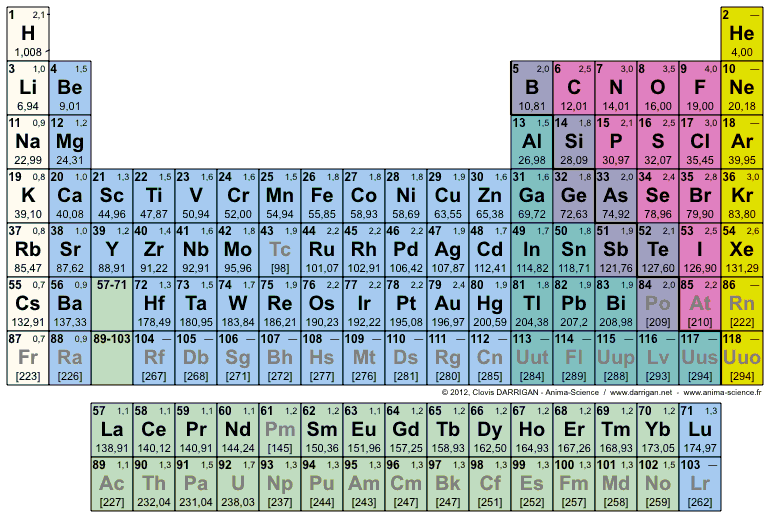 Où situer 
les plus réducteurs ??
Considérons quelques espèces qui existent à l’état atomique :
(on a dit : « réfléchissons »…)
(Nous persisterons dans les notions de perte/gain (ou éloignement/rapprochement) d’électrons)
Clés du problème ?
La position de l’élément dans la classification !
L’électronégativité des éléments chimiques !
(les deux étant sans doute liées…)
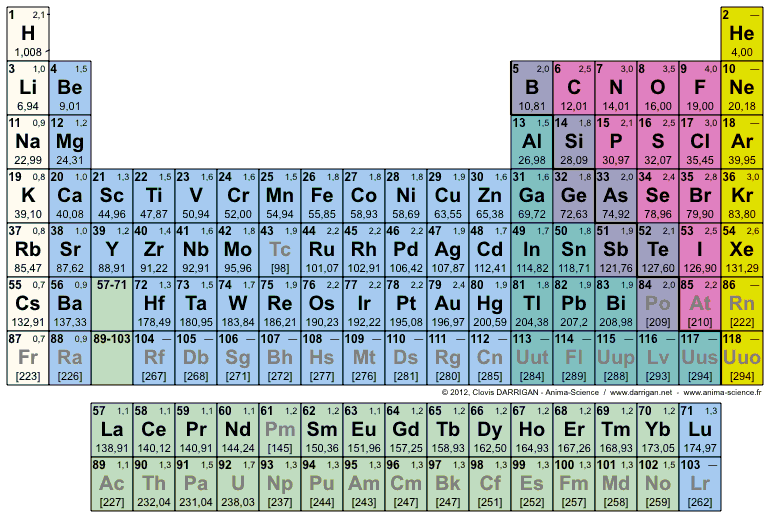 Valeurs de l’E.N. en haut à droite de la case
E.N. augmente
POURQUOI ??
Le champion ?
POURQUOI ??
E.N. augmente
Conclusion :
Merci 
  La classification
     Périodique !!
Travaillons sur un troisième exemple pour terminer :
10 g de permanganate de potassium ont été entièrement dissous de manière à obtenir 200,0 mL de solution aqueuse A.
2 g d’acide oxalique ont été dissous de manière à obtenir 50 mL de solution aqueuse B.
On mélange 10 mL de A et 10 mL de B.
Le mélange est-il encore rose lorsque la transformation est allée à son terme ?
MnO4-/Mn2+
Couples Ox/réd :
CO2/H2C2O4
2 MnO4-(aq) +  5 H2C2O4(aq) + 6 H+(aq) → 2 Mn2+(aq) + 10 CO2(aq)  + 8 H2O(l)
2 MnO4-(aq) +  5 H2C2O4(aq) + 16 H+(aq) → 2 Mn2+(aq) + 10 CO2(aq) + 10 H+(aq) + 8 H2O(l)
2 MnO4-(aq) +  5 H2C2O4(aq) + 6 H3O+(aq) → 2 Mn2+(aq) + 10 CO2(aq) + 14 H2O(l)
Rappel de la situation :
10 g de permanganate de potassium ont été entièrement dissous de manière à obtenir 200,0 mL de solution aqueuse A.
2 g d’acide oxalique ont été dissous de manière à obtenir 50 mL de solution aqueuse B.
On mélange 10 mL de A et 10 mL de B.
Le mélange est-il encore rose lorsque la transformation est allée à son terme ?
2 MnO4-(aq) +  5 H2C2O4(aq) + 6 H3O+(aq) → 2 Mn2+(aq) + 10 CO2(aq) + 14 H2O(l)
Rose                      incolore          incolore            incolore           incolore               incolore
Supplément : équilibrer une demi-équation rédox à l’aide de la notion d ’électronégativité (déjà évoqué avec le couple CO2/C) :
(exemple avec le couple MnO4-/Mn2+)
Exemples…